Klimaatzaak
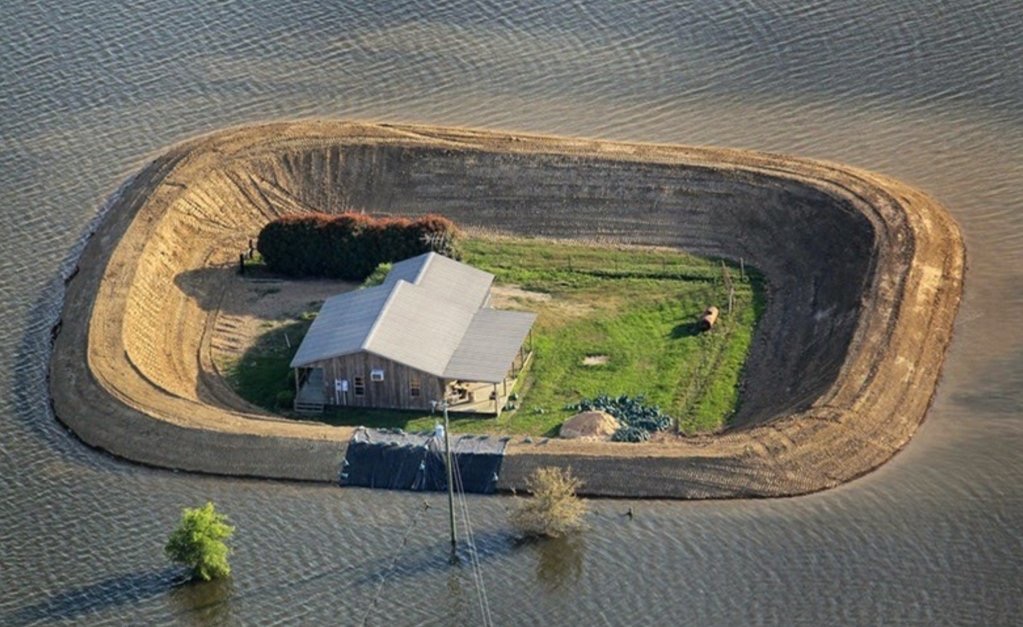 Koos van den Berg
17 oktober 2019
2
Bron: Shakun (2010), Marcott (2013), HadCrutt, en IPCC SRES A1B. Samengevoegd door J. Hagelaars.
3
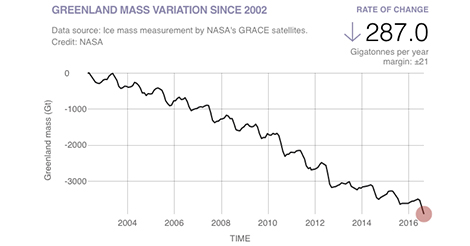 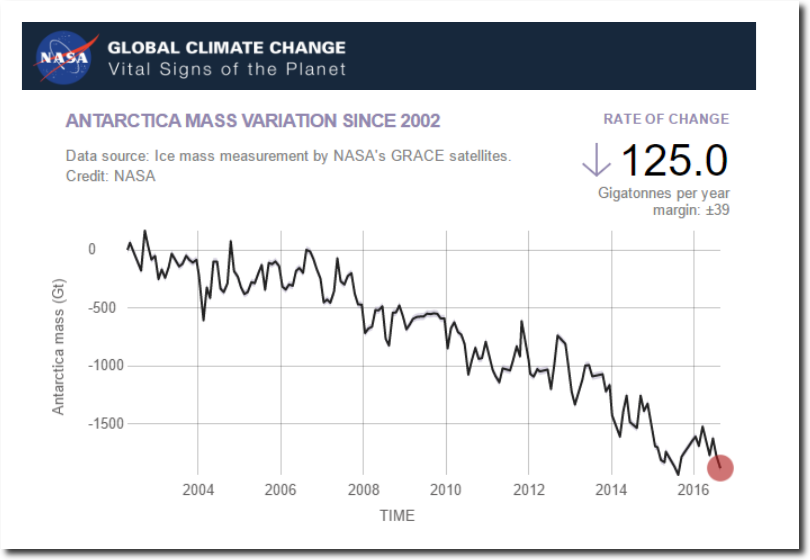 Bron: NASA
5
Bron: Hansen e.a. 2016
6
Start 2012 – Brief aan Rutte